İnsan Performansı ve Sınırlılıkları
Prof. Dr. Hüner Şencan
İstanbul Ticaret Üniversitesi
Prof. Dr. Hüner Şencan
1
Fiziksel performans
Görme- Visionİşitme- HearingBilgi işleme- Information processingDikkat ve algılama- Attention and perceptionBellek - MemoryKapalı yer korkusu ve fiziksel erişim Claustrophobia and physical access
Prof. Dr. Hüner Şencan
22
Göz ve Görme
Göz düşünen canlı insanın en önemli organlarından biridir. İnsan algılamasının yaklaşık yüzde 80'i gözler tarafından sağlanır. Bu inanılmaz organın özellikleri hayret vericidir. Bütün vücuttaki duyu algılayıcılarının yüzde 70'i gözün retina tabakasında yer alır. Kıyaslayacak olursak Sony'nin 1999 yılı itibariyle en gelişmiş dijital kamerasında 1.300.000 görüntü algılama noktasıyla işlev görürken insan gözü yaklaşık 120.000.000 renksiz algılama ve 6.500.000 renkli algılama hücresiyle 1 fotonluk hassasiyetle çalışabilmektedir. Göz kafatasında orbita adı verilen bir kemik yuvaya yerleşmiştir. Etrafı yumuşak yağ dokusuyla sarılıdır. Üzerine yapışan 6 adet kas göz hareketlerini sağlar. İnsan gözündeki bazı önemli yapılar kornea, iris, pupila (göz bebeği), ön kamara, lens, vitreus, retina ve göz siniridir.
KORNEA: Gözün en dış tarafında yer alan saydam tabakadır
İRİS: İris gözün rengini veren renkli tabakadır
ÖN KAMERA: Kornea ve iris arasındaki boşluktur
LENS: Pupilanın arkasında yer alan şeffaf yapıdır
RETİNA: Gözün iç duvarını kaplayan ince bir tabakadır.
OPTİK SİNİR: Görüntüleri beyne iletir.
İnsanlar yorulduğu zaman uyum kabiliyeti azalır ve insanların görme keskinliği düşer. Hata yapma olasılığı artar.
Prof. Dr. Hüner Şencan
33
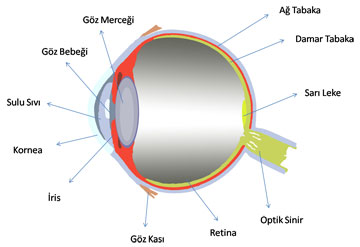 Prof. Dr. Hüner Şencan
44
İşitme ve Kulak
Doğuştan ya da doğum sonrası dış kulak orta kulak, iç kulak veya işitme yollarında meydana gelen hasar sonucu ses algısının azalması ya da kaybolması durumuna işitme kaybı denir. 
Hasarın bulunduğu yerlere göre iletim tipi(dışkulak ve orta kulakta meydana gelen hasara bağlı) , sensorinöral tip(İç kulakta meydana gelen hasara bağlı), miks tip (hem orta kulak hem iç kulakta meydana gelen hasara bağlı) işitme kaybı olarak adlandırılır. 
Ayrıca işitsel nöropatiler, sentral işitsel işlemleme bozuklukları ve fonksiyonel işitme kaybıda bu sınıflandırmada yer almaktadır. İşitme kaybı derecelendirildiğinde ise 0-15 dB normal kabul edilir.
Prof. Dr. Hüner Şencan
55
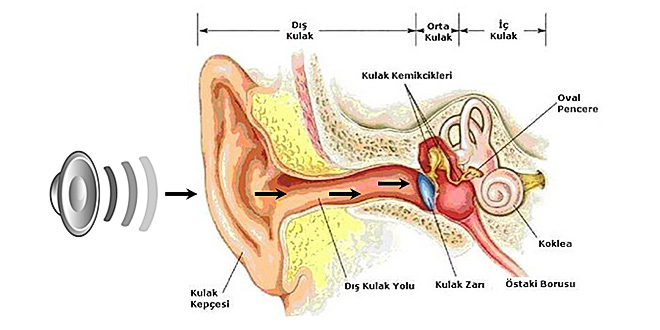 Prof. Dr. Hüner Şencan
66
İşitme Kaybı
Herhangi bir işitme testi yapılmadıkça fark edilmesi zordur. Çok hafif derecede işitme kaybı olan kişi  konuşma esnasında arada mesafe varsa anlamada ve fısıltılı konuşmalarda sıkıntı yaşar. Grup içerisinde yetersiz görünmesine bağlı  olarak kişide kendini geri çekme, içe kapanıklık gibi davranışlar gözlemlenebilir.
26-40 dB Hafif Derecede İşitme Kaybı:  Konuşma seslerinin %25-40 ını kaçırabilirler. Konuşmacı ile kişinin arasındaki mesafe, çevredeki gürültü, konuşmacının görüş hizasında olmaması gibi durumlar işitme kaybının hangi frekanslarda olduğuna bağlı olarak  konuşmanın yaklaşık olarak yarısının kaçırılması demektir. Dinleme gerektiren durumlarda kişiler çok fazla çaba gösterdikleri için sıkılıp yorulurlar ve dinlemeyi bırakırlar. Bu kişiler işine geleni duyuyor ya da dikkatsiz olarak tanımlanabilirler.
41-55 dB Orta Derecede İşitme Kaybı: İşitme cihazı olmadan konuşmaların büyük bir çoğunluğunu anlayamayabilir. En fazla 3-4metrelik mesafeden sadece günlük konuşmaları sürdürebilir.
Prof. Dr. Hüner Şencan
77
İşitme Kaybı
56-70 dB Orta- İleri Derecede İşitme Kaybı: Konuşma gelişimi üzerinde çok ciddi etkisi vardır. İşitme cihazı olmadan konuşmanın %100nü anlayamaz.  İşitme cihazı olmadan ancak çok yüksek şiddetteki konuşma sesini duyabilirler. Özellikle kalabalık grup iletişiminde ciddi sorunlar yaşarlar. Erken tanılanma, cihazlanma ve uygun eğitim olmadığı takdirde sınırlı kelime dağarcığı olgunlaşmamış yetersiz dil gelişimi, ses kalitesinde anormallik, anlaşılması zor konuşma, artikülasyon bozuklukları ( sesin doğru çıkarımı) bunlara bağlı olarak öz güven eksikliği, dışlanma hissi gibi psikolojik problemler oluşabilir.
71-90 dB İleri Derecede İşitme Kaybı: Yakın mesafeden ancak  yüksek şiddetteki  sesi duyabilirler. İşitme cihazıyla çevresel sesleri ve konuşma seslerini farkedebilirler. İşitme kaybı  yakın bir zamanda gerçekleştiyse (Dili edindikten sonra) konuşmada ciddi oranda bozulma görülür. Doğuştan ya da 1 yaşından önce ise dil ve konuşma kendiliğinden gelişmez. İşitme cihazı ve eğitim ile konuşmayı öğrenebilirler.
91 dB ve üstü Çok İleri Derecede İşitme Kaybı: Sadece işitme iletişim için yeterli değildir. Dokunmaya, İşarete, Dudak okumaya, Görsel desteğe ihtiyaç duyarlar. Dil ve konuşma kendiliğinden gerçekleşmez. Mutlaka cihazlanmalı - koklear implant kullanmalıdırlar. Erken cihazlanma ve eğitimle dil ve konuşma geliştirilebilir.
Prof. Dr. Hüner Şencan
88
Bilgiyi İşleme
Havacılık sektöründe çalışma veri ve bilgileri çoklu kaynaklardan almayı ve işlemeyi gerektirir. Pilotlar, kabin personeli yer hizmetleri personeli, uçak bakımcıları, hava trafik kontrolörleri değişik kaynaklardan bilgi edinirler, bunları değerlendirmeye tabi tutarlar, önceliklendirirler ve buna göre karar verirler. 
Beş duyu organı aracılığıyla veri ve bilgilerin alınması ve işlenmesi operatörün ihtiyaçları doğrultusunda şekillenir.  Böylece operatör doğru zamanda, doğru tepkileri veya kararları verir.
Prof. Dr. Hüner Şencan
99
Bilgiyi işleme-2
Veri işleme kapasitesi kişiden kişiye, günden güne, konumdan konuma ve görevden göreve değişiklik gösterir. 
Veri işleme; kişinin yaşıyla, sağlık durumuyla, gerilim içinde olma durumuyla, içinde bulunduğu çevre koşullarıyla, işyerinin kültürüyle, deneyim düzeyiyle, kişiler arası ilişki kurma yeteneğiyle, dikkatin dağılması veya kişinin kendi sınırlılıklarıyla  yakından ilgilidir. 
Kişilere yetki devrederken ve iş verirken onların bilgi işleme kapasitelerinin farkında olmak gerekir.  Kişilere üstesinden gelemeyecekleri zorlukta işler verilmez ve karar verme durumlarında bırakılmaz.  Şu faktörler önemlidir:
Bilgiyi görme ve değerlendirmede başarısız olma
Bilgiyi yanlış anlama
Bilgiyi doğru olmayan bir şekilde ele alma
Bilgiyi unutma
Uygun olmayan bir şekilde tepki gösterme
Havacılık sektöründe çalışan herkesin beşeri sınırlılıkların farkında olması gerekir. Özellikle aşırı iş yükü durumlarında, veya belirli görsel yanılmalar durumunda bilgiyi işlemede hatalar yapabileceğimizi kabul etmeli ve bu konuda dikkatli olmalıyız.
Prof. Dr. Hüner Şencan
1010
Bilgiyi İşleme-3
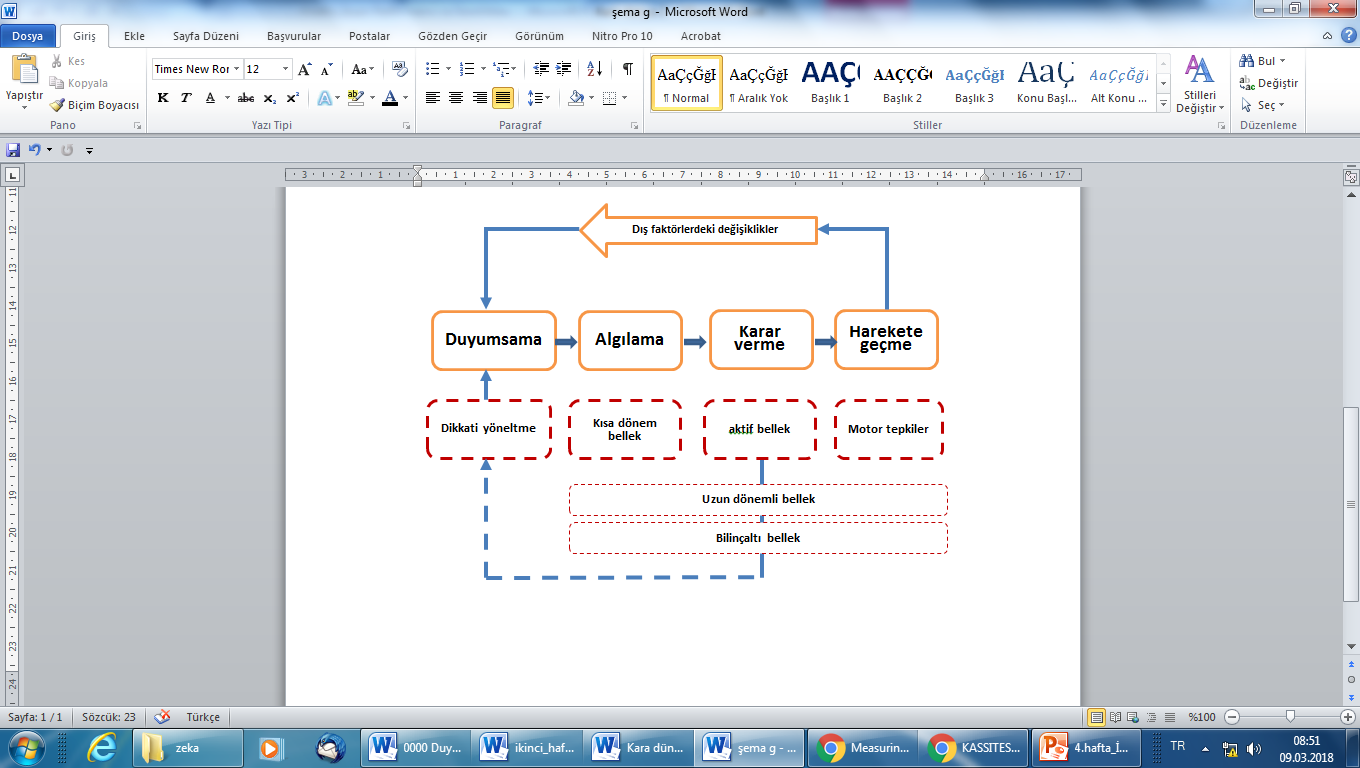 Prof. Dr. Hüner Şencan
1111
Dikkat ve Algılama
Algılarımızı değerlendirirken «dikkat fonksiyonlarından» yararlanırız. Dikkat fonksiyonları şunlardır:
Uyarılma fonksiyonu, alarm haline geçme, teyakkuz halinde olma.
Uyaranlar arasından seçme yapma fonksiyonu.
Sınırlı kapasite olgusu (İnsanlar aynı anda her bir kanalda sınırlı miktardaki bilgiyi işleyebilirler. )
İhtiyatlı, uyanık ve teyakkuz halinde olma. «Vigilance» hazır olma hali.
Prof. Dr. Hüner Şencan
12
Alarm hali
Kedinin kulaklarını fare deliğine doğru kabartmasını örnek alın. Kedi en küçük bir kıpırtıyı yakalamaya hazır vaziyette durur. Kulakları en küçük bir hareketi dahi yakalayacak haldedir. Bu arada gözlerini de deliğe doğru dikmiş gelişmeleri dikkatle gözlüyordur. Ayaklarını germiş sıçramaya hazır haldedir. 
Kedi bu durumda hem fiziksel hem de zihinsel olarak avını yakalamaya hazır durumdadır. 
Alarm hali böyle bir durumdur. Fizyolojik ve psikolojik hazır olma halini tanımlar.
Prof. Dr. Hüner Şencan
13
Seçme
Dikkat fonksiyonunun en önemli işlevi seçmedir. 
Dikkat, uyaranlar üzerinde odaklanır ve uyaranları tanımaya çalışır. 
Tanıma sürecinde ilgisini çekenleri ve çekmeyenleri belirler. Buna seçici algılama adı verilir. 
İstenmeyenler elenir, ilgi duyulanlar seçilir. 
Bunun en güzel örneği «kokteyl partisi» dinlemeleridir. Kişiler kalabalık bir grupta etraftan gelen konuşmalar arasından sadece ilgi duydukları konulara ait şeyleri duyarlar. Diğer konuşmaları hiç işitmezler bile.
Prof. Dr. Hüner Şencan
14
Sınırlı Kapasite
Araştırmalarla ortaya konmuştur ki dış dünyadaki bilgileri işlemede sınırlı bir kapasiteye sahibizdir. 
Çevrede dikkat edilmesi gereken kaynaklar eş zamanlı olarak ve aynı zamanda  hep birlikte ele alınamaz.  Çünkü belli bir zaman diliminde sınırlı ölçüde bilgiyi işleyebiliriz. 
Bir zaman diliminde sadece bir işi gerçekleştirebiliriz. Buna seri işlem süreci adı verilir. 
Örneğin hem müzik dinleme hem de bu sayfayı aynı zamanda yapmaya kalkışırsak bunu gerçekleştiremeyiz. Birini iyi yaparken diğerinden mutlaka taviz vermek zorunda kalırız. 
İşler zorlaştıkça sınırlı kapasite olgusu daha belirgin bir şekilde ortaya çıkar. En iyi çalışma tarzı bir zaman diliminde sadece tek bir işi yapmaktır.  Aynı zaman diliminde iki işi birden yapmaya kalkışmak kapasite sınırlarını zorlamak anlamına gelir.
Prof. Dr. Hüner Şencan
15
Sınırlı Kapasite
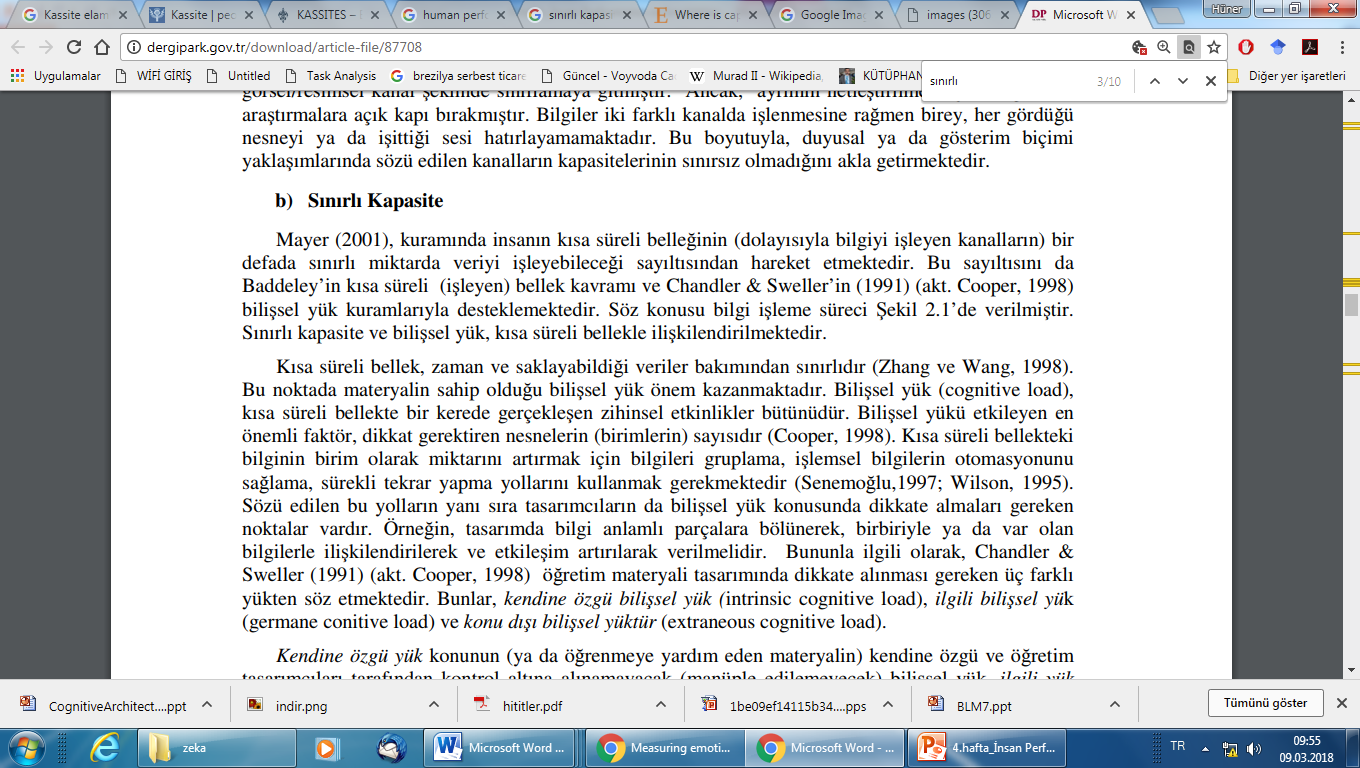 Prof. Dr. Hüner Şencan
16
Sürekli dikkat gerektiren işlerde Hazır ve Uyanık olma,
Bazı işler veya görevler sürekli dikkat gerektirir. Sürekli ve yakın dikkat… 
Vigilance [Vicilıns] dikkati, görev üzerinde sürekli sürdürme sürekli uyanık veya hazır olma anlamına gelir.  Bu durum bir radar ekranını izlemeye benzer. Gözlerinizi radar ekranından hiç ayırmazsınız. 
Yapılan araştırmalardan anlaşılmıştır ki, bir göreve uzun süre sabitlenme eğer bu görev monoton nitelikte ise bir süre sonra performans düşüklüğüne yol açar. Sürekli dikkat performansı ilk yarım saatten sonra düşmeye başlar. Hatta yapılan araştırmalarda ilk 15 dakikadan sonra uyanıklılık hali düşmeye başlar. 
Bu nedenle kişinin kendisini tekrar hazır ve uyanık duruma getirmesi için bir şeyler yapması gerekir. Uyanıklılığı arttırmanın kolay ve basit bir yöntemi yoktur. Bu faktör özellikle pilotlar için önemlidir. Pilot uzun süre tek bir gösterge ile ilgilenmemeli birden fazla gösterge ile ilgilenerek uyanıklılığını diri ve canlı tutmalıdır.
Prof. Dr. Hüner Şencan
17
Bellek-Hatırlama-1
Yetersiz iş yükü, aşırı iş yükü veya yorgunluk durumlarında belleğimizi geliştirmek için ne yapabiliriz.
Bunun için bilgileri hatırlama, ezberleme, kodlama, gruplama egzersizleri yaparak görevlerin belleğimizde daha iyi yer etmesini sağlayabiliriz. 
Hatırlama araç ve yöntemlerinden yararlanma belleğimizi işlek haline getirir ve daha kolay hatırlamamamızı sağlar.
Prof. Dr. Hüner Şencan
18
Bellek-Hatırlama-2
Faal belleğin kapasitesi sınırlı mıdır?
Evet
1956 yılında George Miller  insanın hatırlama kapasitesinin  7 eksi-artı 2 olduğunu belirtmiştir. İnsan oğlu 5 ila 9 parça bilgiyi hatırlayabilir. 
Son zamanlarda Cowan tarafından yapılan araştırmada gösterilmiştir ki, bu kapasite daha da sınırlıdır ve insan oğlu bir kerede en çok 4 bilgiyi hatırlayabilir. 
Aktif belleği aşırı bilgiyle doldurma performans başarısızlığına yol açar. Kişilerin aktif bellek kapasiteleri aynı değildir. Aktif bellek kapasitesi geliştirilebilir mi ? Evet… Belirli stratejiler kullanılarak beynin eğitilmesi, imgeleme yöntemlerinden yararlanılması aktif bellek kapasitesini geliştirebilir. 
Bir operatörün aktif bellek kapasite talebi aşağıdaki yöntemler kullanılarak azaltılabilir:
Çoklu bilgi parçalarını entegre ederek birleştirmeyi öğretmek suretiyle 
Geçersiz bilgileri azaltmak suretiyle
Zihinsel olarak dönüştürülmesi gereken bilgileri azaltmak suretiyle
Prof. Dr. Hüner Şencan
19
Kapalı yer korkusu-1
Küçük, dar, sıkışık, kapalı veya dehliz gibi alanlarda yaşanan korku halidir. Uçak bakım teknisyenleri, pilotlar ve değişik görevleri yerine getiren bazı kişiler bu tür yerlerde çalışırlar. Buraları genelde karanlık, havasız, sıkıcı, ve kimi zaman kokulu yerlerdir.
Sıcaklık, soğuk, hava cereyanı, yağmur, gürültü gibi diğer faktörlerle birlikte olduğunda kapalı yer korkusu kişileri daha fazla tedirgin eder. 
İnsanlar bu gibi yerlerde maskelerle, baretlerle, ışıklandırma cihazlarıyla çalışırlar ve işlerinin bir an önce bitip normal çalışma koşullarına dönmek isterler.
Prof. Dr. Hüner Şencan
2020
Kapalı yer korkusu-2
Kapalı yerlerde çalışma korkusuna klostrofobi adı verilir.  İstihdam aşamasında kişinin böyle bir korkuya sahip olup olmadığını belirlemek zordur. 
Kişi kapalı bir yakıt tankı içinde çalışırken birden paniğe kapılmasıyla birlikte  böyle bir korkuya sahip olduğunu anlayabilir.
Kişi bu durumu anında üstlerine ve arkadaşlarına haber vermeli ve kendisinde böyle bir durum olduğu konusunda onları bilgilendirmelidir. Arkadaşları da kendisine sempatiyle yaklaşmalı ve onu işten hemen uzaklaştırıp rahatlatmalıdır. 
Klostrofobi duygusuna yol açmamak için ekip üyeleri yardımlaşarak çalışmalı  ve birbirlerine destek olmalıdır. 
Bunun yanında Klostrofobi  korkusunun gerçek olup olmadığı dikkatlice araştırılmalı ve buna uygun düzenleme yapılmalıdır.
Prof. Dr. Hüner Şencan
21
Yükseklik Korkusu
Havacılık sektöründe bazı kişilerde yükseklik korkusu vardır.  Önemli yüksekliklerde çalışmak bazı kişiler için problemlidir. 
Yükseklik korkusu olan kişiler ellerindeki işleri yapmak yerine bir yere dayanma, tutunma konusuyla daha çok ilgilenirler.
Bu gibi kişiler için yükseklik korkusunu yenecek önemlerin alınması önemlidir. Kurtarma halatlarına bağlanma, düşme perdeleri germe gibi tedbirler bir ölçüde bu koruyu azaltabilir. 
İşyeri güvenliği tedbirleri kapsamında bu konuda alınması gereken önlemlerin alınması  yönetmelik ve talimatlarla belirlenmiştir. 
Bir çalışan yüksek ortamlarda eğer kendisini aşırı gergin, kaygılı, endişeli hissediyorsa o durumda rahat çalışamaz. Bu kişilerin o tür işlere verilmemesi gerekir. Bununla birlikte bu gibi durumlarda arkadaş desteğinin yükseklik korkusunun yenilmesinde yararlı olduğu görülmüştür.
Prof. Dr. Hüner Şencan
22
Kapalı alan
Klostrofobi
Klostrofobi, daha farklı bir kontrol sorunudur. 
Tuzağa düşürülmüş hissi verir. Kişi, uçağın kapılarının kapandığı andan itibaren, uçuş boyunca kendini tuzağa düşürülmüş gibi hisseder. 
Uçakta korku yaşaması durumunda savunma mekanizması, kaçma veya mücadele dürtüsünü tetikler. Uçuş esnasında, fiziksel çatışma ya da kaçma mümkün olmadığından bu durum, kişinin otokontrolünü kaybetmesine ve korkusunun büyümesine neden olur. 
Bu gibi durumlarda başınızın üstündeki havalandırmayı açmanız ve yüzünüze sabit soğuk hava akımı geldiğinden emin olmanız faydalı olacaktır. 
Uçuş Korkusu Yaşlandıkça Artabilir: Çoğu insan, yaşı ilerledikçe uçmaya karşı daha tedirgin yaklaşır. Çünkü yaşı ilerlemiş kişiler, hayatın ne kadar değerli olduğunun daha çok farkındadır. Bu farkındalık da korkuyu artırır.
Prof. Dr. Hüner Şencan
2323
Gürültü ve yükseklik korkusu
Gürültü ve Yükseklik Korkusu: Bebekler, dünyaya iki korku ile birlikte gelirler: gürültü ve düşme korkusu. 
Geri kalan korkuların hepsi, hayattaki deneyimlerimiz sonucunda oluşur. Bir şekilde, yırtıcı hayvanlardan, doğal afetlerden, uçmaktan ve benzeri şeylerden korkmayı öğreniriz. Örneğin, yükseklik hissinin yüksek bir pencereden bakarken var olmadığını biliyor muydunuz? Bir uçurumun kenarında durup aşağıya baktığınız zaman sizi saran o endişe verici duygu, sadece sizin bakış açınızdan kaynaklanır. Uçurumun tamamını baştan aşağı görebildiğinizde, kendinizce yüksekliği yargılayacak bir şeyler elde etmiş oluyorsunuz. Uçarken camdan dışarıya baktığınızda, sadece hareket eden bir manzara görürsünüz ve bu görüntü, klostrofobikleri de rahatlatabilecek özelliktedir.
Prof. Dr. Hüner Şencan
24
Pilotlar için Belgeleme
Renk körlüğü, kekemelik, sağırlık vb. gibi biyolojik bozukluğu olmama, bayılma, histeri, marazi çarpıntı, açık alan korkusu (agorafobi), karanlık korkusu (aklufobi), yükseklik korkusu (akrofobi), kapalı ve basık mekan korkusu (klostrofobi) gibi psikolojik ve sinirsel hastalıklardan herhangi birini taşıyor olmamak, bunlara ilişkin sağlık durumunu üniversitelerin tıp fakültesi hastanelerinden alınacak sağlık raporu ile belgelemek
Prof. Dr. Hüner Şencan
25